Електротравма
Симптоми та перша допомога при уражені електричним струмом та блискавкою
Що таке електротравма?
Електротравма — травма, що виникає при доторканні неізольованих електродротів, увімкнених у мережу, або при ураженні блискавкою, внаслідок чого в організмі людини відбуваються важкі місцеві та загальні зміни, які часто та швидко закінчуються смертю.
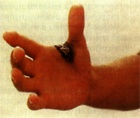 Симптоми
1 ознака
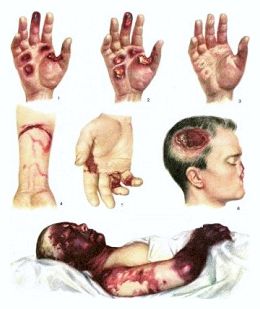 Хворий миттєво втрачає свідомість, відмічається судомне скорочення м'язів, зупинка дихання, різкий розлад серцевої діяльності.
2 ознака
Якщо ураження не призвело до моментальної загибелі та через деякий час свідомість постраждалого відновилася, то в нього визначається головний біль, сонливість, загальна млявість.
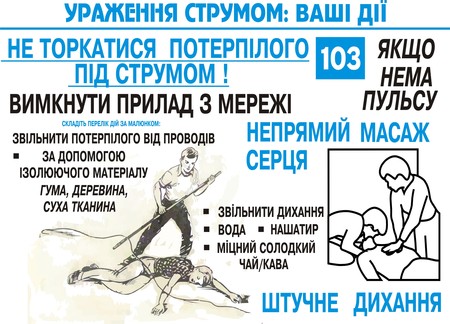 3 ознака
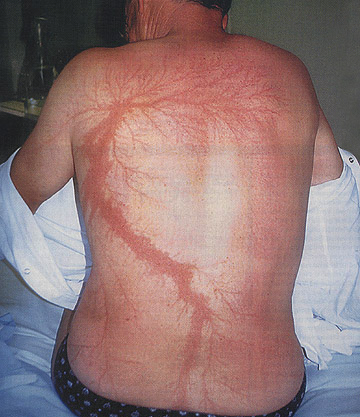 Електричні травми являють собою чітко виражені місцеві пошкодження тканин організму, викликані впливом електричного струму або електричної дуги.
Електричні травми бувають:
електричні опіки, 
електричні знаки,
 металізація шкіри, 
електроофтальмія.
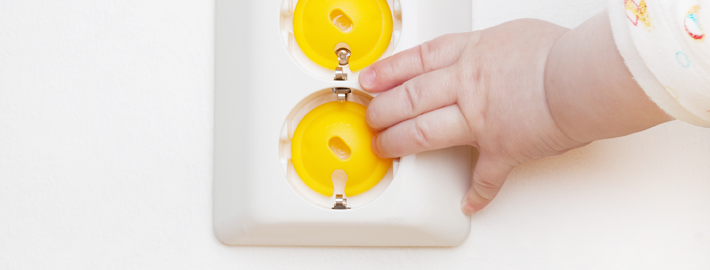 Лікування
Перша допомога:
необхідно швидко відімкнути струм та негайно розпочати штучне дихання.
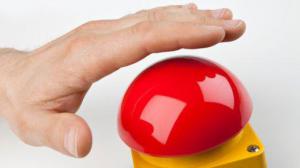 Серцеві засоби:
Призначають серцеві засоби — камфору, кофеїн. Постраждалого на тривалий час розміщують у стаціонарі, де проводять симптоматичне лікування.
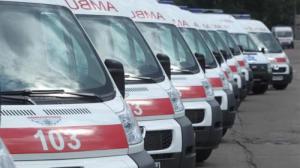 Характер ушкоджень у залежності від напруженості електроструму є таким:
Головне:
Струм побутового напруження (до 380 В) – електричні мітки у вигляді маленьких кратерів на шкірі, іноді раптова зупинка серця;
Струм напруженням до 1000 В – судоми, спазм дихальних м’язів, раптова зупинка серця;
Струмом напруженням вищим за 10000 В – електричні опіки, обвуглювання тканин, перелами кісток, травматичний відрив кінцівок.
Схема надання першої допомоги при ураженні електрострумом:
Обовязково:
знеструмити постраждалого (не забувайте про власну безпеку!);
при раптовій зупинці серці – нанесіть прекардіальний удар по грудині и приступіть до реанімації;
при кровотечі – накладіть кровоспинний джгут, стисну пов’язку;
при електричних опіках і ранах – накладіть стерильні пов’язки;
при переломах кісток кінцівок – шини (можна використати будь-які підручні засоби)
викличте швидку допомогу.
Неприпустимо:
торкатися до потерпілого без попереднього знеструмлення;
втрачати час на пошуки вимикача електроструму якщо можна перерубати або скинути електродріт предметом, що не проводить електрострум;
припиняти реанімацію до появлення ознак біологічної смерті (трупних плям);
наближатися до електродроту, що лежить на землі бігом або великими кроками;
закопувати ураженого блискавкою в землю.
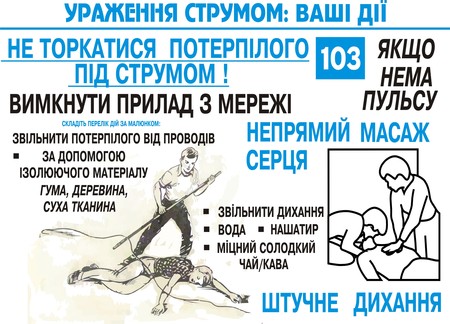 Заходи безпеки
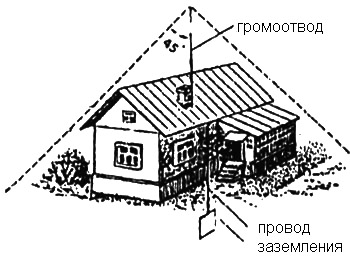 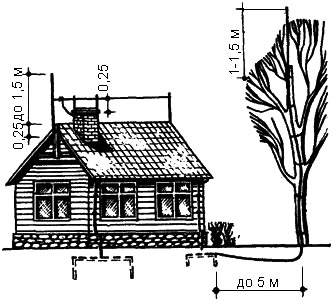 Висновок
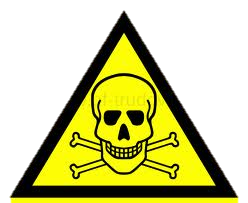 Ураження електричним струмом виникає при безпосередньому контакті людини з побутовим, виробничим або природним (блискавка) джерелом електрики. Ступінь важкості уражень від електроструму залежить від індивідуальних особливостей організму, фізичного та психічного стану, опору шкіри, тривалості впливу електроструму, метеорологічних факторів тощо.